Наукова публікація: поняття, функції, основні види
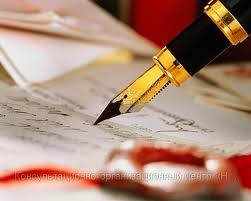 Кандидат педагогічних наук,
доцент, доцент кафедри англійської філології
Світлана Качмарчик
ПЛАН
Поняття та функції наукової публікації.
Різновиди наукових публікацій.
Наукова монографія, наукова стаття, тези доповіді.
Реферат, доповідь, книги.
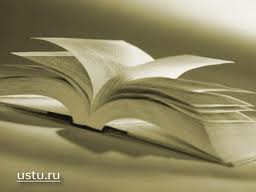 1. Поняття та функції наукової публікації
Результати науково-дослідної роботи оформляють не лише у вигляді курсової або дипломної роботи. Вони узагальнюються також у кандидатських і докторських дисертаціях, авторефератах дисертацій, тезах доповідей, статтях, монографіях, методичних і практичних матеріалах, підручниках, навчальних посібниках тощо.
Науковим вважається видання результатів теоретичних або емпіричних досліджень, а також підготовлених науковцями до публікації пам´яток культури, історичних документів, літературних текстів. Воно призначене для фахівців відповідної галузі та наукової роботи.
Головні функції публікацій:
2. Різновиди наукових публікацій
Наукові видання можуть бути двох груп:
Джерелознавчі видання  - це документальні або науково-документальні видання, які містять пам´ятки культури та історичні документи, що пройшли текстологічне опрацювання, мають коментарі, вступи, статті, допоміжні покажчики тощо.
До науково-дослідних належать:
Серед наукових неперіодичних видань можна виділити:
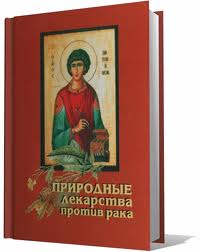 книги (книжкове видання обсягом понад 48 сторінок);


брошури (книжкове видання обсягом від 4 до 48 сторінок).
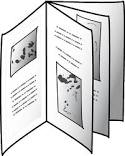 Статус наукового видання потребує суворого дотримання вимог видавничого оформлення видання. Основні з них:
Вихідні відомості - сукупність даних, які характеризують видання і призначені для його оформлення, бібліографічної обробки, статистичного обліку й інформування читача.
Вихідні відомості:
відомості про авторів; 
заголовок видання (назва); 
надзаголовні дані; 
підзаголовні дані; 
нумерація; 
шифр зберігання видання;
індекс УДК; 
індекс ББК; 
авторський знак; 
макет анотованої каталожної картки; 
знак охорони авторського права; 
міжнародний стандартний номер ISBN.
Випускні дані передбачають:
дату подання оригіналу на видання; 
дату підписання видання до друку; 
формат паперу і частку аркуша; 
вид і номер паперу; 
гарнітуру шрифту основного тексту; 
спосіб друку;
обсяг видання в умовних друкованих аркушах, що приведені до формату паперового аркуша 60x90 см; 
обсяг видання в обліково-видавничих аркушах; 
номер замовлення поліграфічного підприємства; 
назву і поштову адресу видавництв і поліграфічного підприємства. 
Випускні дані розміщують на останній сторінці видання або на звороті титульного аркуша.
Статті наукового характеру друкуються переважно в збірниках або журналах.
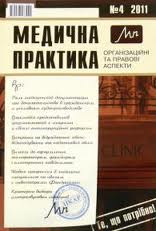 Науковий журнал - журнал, що містить статті та матеріали досліджень теоретичного чи прикладного характеру і призначений переважно для фахівців певної галузі науки.
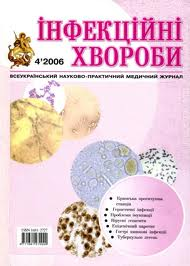 Особливе значення мають наукові статті для здобувачів наукового ступеня доктора філософії. Вимоги до них:
1.   Статті мають публікуватись у провідних наукових фахових журналах та інших періодичних наукових фахових виданнях. їх перелік затверджує ВАК України при дотриманні таких вимог:
-   наявність у складі редакційної комісії не менше п´яти докторів наук з відповідної галузі науки, серед яких обов´язково три мають бути штатні працівники наукової установи, організації чи вищого навчального закладу, що видає журнал (періодичні видання);
-   журнали підписуються до друку виключно за рекомендацією Вченої ради наукової установи (організації чи вищого навчального закладу), що його видає, про що зазначається у вихідних даних;
-   тираж не менше ніж 100 примірників;
повне дотримання вимог до редакційного оформлення періодичного видання згідно з державними стандартами України;
-   наявність журналу (періодичного видання) у фонді бібліотек України, перелік яких затверджено ВАК України.
2.   Публікація не більше однієї статті здобувача за темою дисертації в одному випуску (номері) журналу (або іншого друкованого видання).
3.   Не зараховуються праці, в яких немає повного опису наукових результатів, що засвідчує їх достовірність, або в яких повторюються результати, опубліковані раніше в інших наукових працях, що входять до списку основних.
Кількість і якість публікацій з теми дослідження є критерієм оцінки роботи.
Вважається, що дисертація виконана на належному рівні, якщо з кожного її розділу і підрозділу можна підготувати статтю, а за її загальними результатами - монографію.
Для здобувача ступеня кандидата наук:
-   мінімальна кількість публікацій не менше трьох статей основного змісту дисертації у вигляді статей у наукових фахових виданнях України або інших країн; перелік яких затверджує ВАК України.
-   Зараховуються лише ті статті, в наукових фахових виданнях, які на момент прийняття дисертації до захисту вийшли з друку.
До опублікованих праць, які додатково відображають наукові результати дисертації, належать:
- авторські свідоцтва на винаходи, 
 державні стандарти, 
 рукописи праць депонованих в установах державної системи науково-технічної інформації та анотованих в наукових журналах, 
 брошури, 
інформаційні картки на нові матеріали, що внесені до державного банку даних,
тези доповідей, 
 матеріали, виголошені на наукових конференціях, конгресах, симпозіумах, семінарах тощо. 

Тези доповідей включають до списку опублікованих праць за умови, що вони слугують встановленню пріоритету, або коли їх зміст не викладений в інших публікаціях.
Певні труднощі у авторів виникають при визначенні обсягу праць, що зумовлено недостатнім знанням основних одиниць обчислення наукової інформації, поширюваних засобами друку.
До них належать:
Авторський аркуш
Найбільш вживаним в практиці є авторський аркуш - це одиниця обсягу друкованого твору, що дорівнює 40.000 друкованих знаків (літери, цифри, розділові знаки, кожен пробіл між словами тощо), один авторський аркуш дорівнює 24 сторінкам машинописного тексту, надрукованого через 2 інтервали на стандартному аркуші формату А4.
Обсяг оригіналу в авторських аркушах можна приблизно визначити, розділивши загальну кількість сторінок машинописного тексту на 24.
Обліково-видавничий аркуш
Обліково-видавничий аркуш - це одиниця обліку друкованого твору, що дорівнює, як авторський аркуш, 40 000 друкованих знаків прозового тексту, 700 рядкам віршованого тексту або 3000 см2 рекламного ілюстрованого тексту.
В обліково-видавничих аркушах враховуються ті частини видання, які не є результатом авторської праці (видавнича анотація, зміст, вихідні відомості на обкладинці, справі, випускні дані, порядкові номери сторінок, редакційна передмова, рисунок та ін.).
3. Наукова монографія, наукова стаття, тези доповіді
Монографія - це наукова праця, яка містить повне або поглиблене дослідження однієї проблеми чи теми, що належить одному або декільком авторам. Є два види монографій: наукові і практичні.
Наукова монографія - це науково-дослідницька праця, предметом якої є вичерпне узагальнення теоретичного матеріалу з наукової проблеми або теми з критичним його аналізом, визначенням вагомості, формулюванням нових наукових концепцій. Монографія фіксує науковий пріоритет, слугує висвітленню основного змісту і результатів наукового, дисертаційного дослідження.
Вимоги до дисертаційної монографії:
-   обсяг - не менш як 10 обліково-видавничих аркушів;
-   наявність рецензій двох докторів наук, за відповідною спеціальністю;
-   наявність рекомендації вченої ради науково-дослідної установи або вищого навчального закладу;
-   тираж не менше 300 примірників;
-   наявність міжнародного стандартного номера ISBN.
Монографія призначена перш за все для вчених і має відповідати за змістом і формою жанру публікації. Особливе значення тут мають чіткість формулювань і викладу матеріалу, логіка висвітлення основних ідей, концепцій, висновків. її обсяг має бути не менший 6 друкованих аркушів.
Стаття
Наукова стаття є одним із видів публікацій, в якій подаються проміжні або кінцеві результати, висвітлюються конкретні окремі питання за темою дослідження, фіксується науковий пріоритет автора, робить її матеріал надбанням фахівців.
Стаття має просту структуру:
-   вступ (постановка наукової проблеми, актуальність, зв´язок з найважливішими завданнями, що постають перед Україною, значення для розвитку певної галузі науки і практики - 1 абзац або 5-10 рядків);

-   основні дослідження і публікації з проблеми, за останній час, на яких спирається автор, проблеми виділення невирішених питань, яким присвячена стаття (0,5-2 сторінки машинописного тексту);
-   формулювання мети статті (постановка завдання) - висловлюється головна ідея даної публікації, яка суттєво-відрізняється від сучасних уявлень про проблему, доповнює або поглиблює вже відомі підходи; звертається увага на введення до наукового обігу нових фактів, висновків, рекомендацій, закономірностей або уточнення відомих раніше, але недостатньо вивчених. Мета статті випливає з постановки наукової проблеми та огляду основних публікацій з тем (1 абзац, або 5-10 рядків);
-   виклад змісту власного дослідження - основна частина статті. В ній висвітлюються основні положення і результати наукового дослідження, особисті ідеї, думки, отримані наукові факти, програма експерименту. Аналіз отриманих результатів, особистий внесок автора в реалізацію основних висновків тощо (5-6 сторінок);
-   висновок, в якому формулюється основний умовивід автора, зміст висновків і рекомендацій, їх значення для теорії і практики, суспільна значущість та перспективи (1/3 сторінки).
При написанні наукової статті слід дотримуватись певних правил:
-   у правому верхньому куті розміщується прізвище та ініціали автора; за необхідністю вказуються відомості, що доповнюють дані про автора;
-   назва статті стисло відбиває її головну ідею, думку (краще до п´яти слів);
-   ініціали ставлять перед прізвищем;
-   слід уникати стилю наукового звіту;
-   недоцільно ставити риторичні запитання; більше користуватись розповідними реченнями;
-   не перевантажувати текст цифрами при переліках тих чи інших думок, положень, вимог;
-   прийнятним у тексті є використання словосполучень переліку: «спочатку», «зрозуміло що», «на початку», «спершу», «потім», «дійсно», «далі», «нарешті», «по-перше», «по-друге», «можливо», «задумкою», «заданими», «між іншим», «в зв´язку з тим», «на відміну», «поряд з цим», тощо.
-   цитати в статті використовуються дуже рідко (можна в дужках зробити посилання на ученого, який вперше дослідив проблему);
-   усі посилання на авторитети подаються на початку статті, основний обсяг присвячується викладу власних думок автора;
-   стаття має завершуватись конкретними висновками і рекомендаціями та додається список використаних джерел.
Тези
Тези (від thesis - положення, твердження) - це коротко, точно, послідовно сформульовані ідеї, думки, положення наукової доповіді, повідомлення, статті або іншої наукової праці.
Тези доповіді - це опубліковані на початку наукової конференції (з´їзду, симпозіуму) матеріали попереднього характеру, що містять виклад основних аспектів наукової доповіді.
Обсяг тез може бути в межах 2-3 сторінки машинописного тексту через 1,5-2 інтервали.
Алгоритм тези можна подати так:
теза - обґрунтування - доказ - аргумент - результат – перспектива

Тези доповіді, будь-якої наукової публікації оформляють згідно до вимог:
-   у правому верхньому куті розміщують прізвище автора та його ініціали та доповнюють відомостями про нього;
-   назва тез доповіді коротко відображає головну ідею, думку, положення (2-5 слів);
-   послідовність викладу змісту може бути наступна: актуальність, проблеми; стан розробки проблеми в науці і практиці; основна ідея, положення, висновки дослідження; основні результати та їх практичне значення. В тезах зазвичай не використовують цитати, цифровий матеріал.
	Формулювання кожної тези починається з нового рядка, кожна теза має самостійну думку, висловлену в одному або кількох реченнях.
4. Реферат, доповідь, книги
Реферат (лат, referre - доповідати, повідомляти) короткий виклад змісту одного або декількох документів з певної теми. При індивідуальній роботі з літературою реферат є короткий збагачений запис ідей з декількох джерел. Часто реферат готують для того, щоб передати ці ідеї аудиторії.
Доповідь
Наукова доповідь - це публічно виголошене повідомлення, розгорнутий виклад певної наукової проблеми (теми, питання), одна із форм оприлюднення результатів наукової роботи, можливості за короткий проміжок часу «увійти» в наукове товариство за умови яскравого виступу.
Розрізняють такі види доповідей:
1.   Звітні (узагальнення стану справ, ходу роботи за певний час);
2.   Поточні (інформація про хід роботи);
3.   На теми наукових досліджень.
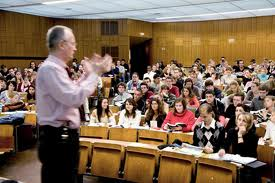 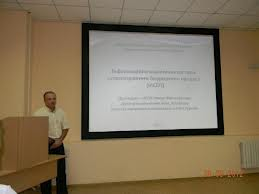 Результати наукового дослідження можуть завершуватись написанням книг, зокрема підручників і навчальних посібників.
Підручник - навчальне видання, що містить систематизований виклад змісту навчальної дисципліни, відповідає програмі та офіційно затверджений як такий вид видання.
Навчальний посібник - навчальне видання, що частково чи повністю замінює або доповнює підручник та офіційно затверджене як такий вид видання.
ДЯКУЮ ЗА УВАГУ!